班親會課程說明三年級健康
黃鈺婷老師
本學期教學內容
教學重點
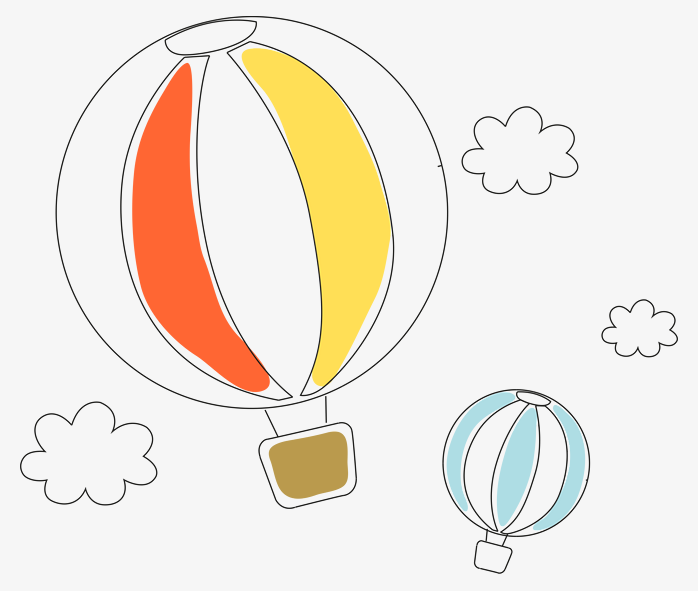 將生活技能融入健康課程教學，
養成學生思考解決問題的能力，
落實對自身健康有益的行動力。
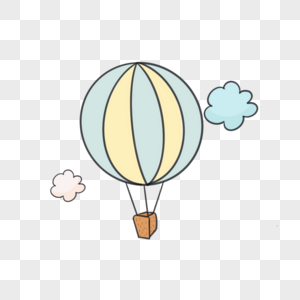